Monitor students’ risk throughout the year, or prepare for spring transition meetings.  
First, decide which student data points (also called Indicators) to use. 
ESE publishes Early Warning or EWIS Risk Levels, which reflect students’ risk at the beginning of each year based on students’ prior year data. Include it to reflect students’ historical or transitional risk. (See video Part 5 for more.)
It’s better to use one easily accessible Indicator than several cumbersome ones. Use one or two readily accessible ones to get started, or up to four if you’re feeling more confident. Research shows that ABC’s – Attendance, Behavior & Course performance – are particularly powerful Indicators. 
Set Risk Thresholds. If a student is past the threshold, they’re considered ‘at risk’. These might be attendance below 90%; failing one or more courses; or other criteria relevant for your context. 
 Next, collect the student data pieces & combine them into one file.  
Include a common identifier such as SASID or LASID in each file.
Combine them in Filemaker Pro or Excel. See page 2 to try this in Excel.
It may be possible to do this in your SIS . Ask your district data expert about options.  
Data wrangling can be hard sometimes. Start small and ask for help. It’s worth it!
 Finally, review students’ data and use it to take action. 
See which of the students pass the risk thresholds for their ABC’s.  New students with no data? Consider them High Risk until you have more clarity. 
Group students based on categories of risk: 
		On-track to Off-track, Off-track to On-track and Remaining Off Track
With colleagues, reflect on students’ progress and diagnose their new needs. 
Use this to determine what’s next for students. 
Refresh this with new data each grading period.
 Want to go further? Some extensions: 
Look at results across multiple grading periods over the school year.
Track and monitor interventions, too, to learn where to strengthen or scale supports. 
Do this in your favorite data visualization tool. Colleagues around the state are using SIS’s, PowerBI, Tableau, open source tools and more. Dream big!
Use Indicators & Thresholds relevant for your school.
Combine data based on SASID or LASID.
EWIS
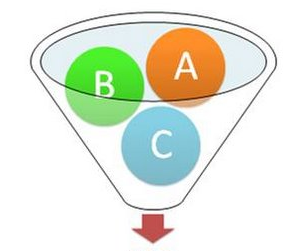 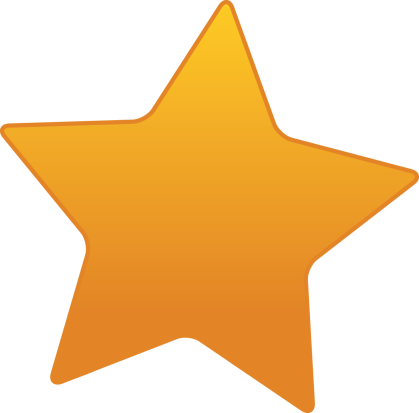 Compare to the Risk Thresholds
EWIS
Review transitional risk & current risk.
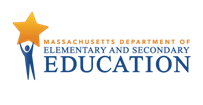 More here!  EWIS 	Email us for tips & support.  EWIS@doe.mass.edu
Main file:
Looking for a reliable way to combine data from two different sources? 
Grab your favorite Excel buddy and try this out.  
Start with two data files open in Excel: a main file, and a file with new data. 
Each file can have student data in rows (one row = one student), with other data fields in columns. Make sure there’s a student identifier – such as SASID or LASID – in both files. This is what you’ll use to match the data from the two files (sometimes called the link or the key).  In the file with new data, put the key in the far left column. 
In the main file, insert a new sheet. Copy the new data and paste it onto the new sheet. Now you can work from the main file. 
Make a new column where you’d like the new data to go, and name the column. Copy this function into your new column, right under the column name:  
=INDEX('EWIS risk levels (new data)'!$A$2:$D$7,MATCH(A2,'EWIS risk levels (new data)'!$A$2:$A$7,0),4)
Index & Match are Excel functions.  Google ‘index match’ to learn how it works; here are main pieces:
Blue=the name of the sheet that has your new data, in quotes, plus an !
Purple=the range where your ‘key’ is, in the new data sheet (and $ keeps the exact range when you copy & paste this into other rows or columns)
Orange=the range of your data, from the key to the new data field
Red=make this 0, as you want the key fields to match exactly
Green=starting with key as #1, count the columns going to the 
	right, until you get to your NEW field; that # goes here
Brown=a key for one student
Sheet with new data:
Main file with new column (far right):
Edit the blue, purple, orange, red, green and brown to match your data file. Then copy this, and paste it going down the column. You should see that data from your other sheet fill in. 
There are more EWIS Excel tips at ESE’s EWIS  website! 
http://www.doe.mass.edu/ccr/ewi/
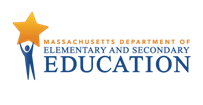 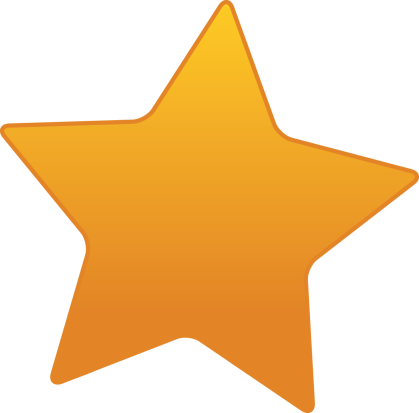 EWIS